SỞ KHOA HỌC VÀ CÔNG NGHỆ
CHI CỤC TIÊU CHUẨN ĐO LƯỜNG CHẤT LƯỢNG
*****
Hướng dẫn các quy định về công bố hợp chuẩn, công bố hợp quy và phương thức đánh giá sự phù hợp với tiêu chuẩn, quy chuẩn kỹ thuật
(theoThông tư số 28/2012/TT-BKHCN)
1
CHƯƠNG 1. QUY ĐỊNH CHUNG
2
Điều 1. Phạm vi điều chỉnh
Quy định
Công bố hợp chuẩn
Công bố hợp quy
Phương thức đánh giá sự phù hợp
3
Điều 2. Đối tượng áp dụng
Tổ chức;
Cá nhân;
Cơ quan quản lý có liên quan đến hoạt động đánh giá sự phù hợp, Công bố hợp chuẩn, Công bố hợp quy.
4
Điều 3. Giải thích từ ngữ
1. Công bố hợp chuẩn.
2. Công bố hợp quy.
3. Tổ chức chứng nhận thực hiện hoạt động chứng nhận phù hợp tiêu chuẩn.
4. Tổ chức chứng nhận thực hiện hoạt động chứng nhận phù hợp quy chuẩn.
5. Tổ chức thử nghiệm thực hiện hoạt động thử nghiệm chất lượng sản phẩm, hàng hoá.
5
Điều 4. Dấu hợp chuẩn, dấu hợp quy
1. Dấu hợp chuẩn và sử dụng dấu hợp chuẩn
Bảo đảm rõ ràng, không gây nhầm lẫn với các dấu khác.
Phải thể hiện được đầy đủ ký hiệu của tiêu chuẩn tương ứng dùng làm căn cứ chứng nhận hợp chuẩn.
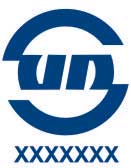 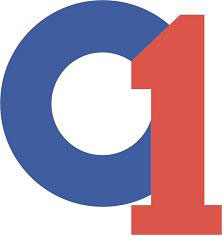 6
Điều 4. Dấu hợp chuẩn, dấu hợp quy (tt)
Trường hợp công bố hợp chuẩn trên cơ sở kết quả tự đánh giá thì không phải quy định về hình dạng, kết cấu, cách thể hiện và không được sử dụng dấu hợp chuẩn.
7
Điều 4. Dấu hợp chuẩn, dấu hợp quy (tt)
2. Dấu hợp quy và sử dụng dấu hợp quy
Dấu hợp quy được sử dụng trực tiếp trên sản phẩm, hàng hoá hoặc trên bao bì hoặc trong tài liệu kỹ thuật hoặc trên nhãn gắn trên sản phẩm, hàng hoá ở vị  trí dễ thấy, dễ đọc.
Dấu hợp quy phải bảo đảm không dễ tẩy xoá và không thể bóc ra gắn lại.
Dấu hợp quy phải được thiết kế và thiết kế cùng một màu, dễ nhận biết.
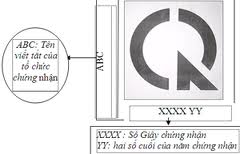 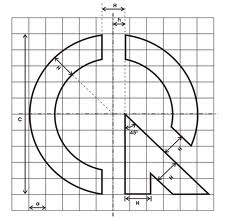 8
Điều 5: Các phương thức đánh giá sự phù hợp
1. Thử nghiệm mẫu điển hình
2. Thử nghiệm mẫu điển hình kết hợp đánh giá quá trình sản xuất, giám sát thông qua thử nghiệm mẫu lấy trên thị trường
3. Thử nghiệm mẫu điển hình kết hợp đánh giá quá trình sản xuất; giám sát thông qua thử nghiệm mẫu lấy tại nơi sản xuất kết hợp với đánh giá quá trình sản xuất
4.Thử nghiệm mẫu điển hình và đánh giá quá trình sản xuất; giám sát thông qua thử nghiệm mẫu lấy tại nơi sản xuất và trên thị trường kết hợp với đánh giá quá trình sản xuất
5. Thử nghiệm mẫu điển hình và đánh giá quá trình sản xuất; giám sát thông qua thử nghiệm mẫu lấy tại nơi sản xuất hoặc trên thị trường kết hợp với đánh giá quá trình sản xuất
6. Đánh giá và giám sát hệ thống quản lý
7. Thử nghiệm, đánh giá lô sản phẩm, hàng hóa
8. Thử nghiệm hoặc kiểm định toàn bộ sản phẩm, hàng hóa
9
Điều 6: Áp dụng phương thức đánh giá sự phù hợp
Lựa chọn
Nhằm đảm bảo độ tin cậy
Quy định
10
CHƯƠNG 2. CÔNG BỐ HỢP CHUẨN
11
Điều 7: Nguyên tắc công bố hợp chuẩn
1. Công bố hợp chuẩn là hoạt động tự nguyện.
2. Việc công bố phù hợp tiêu chuẩn tương ứng dựa trên:
- Kết quả chứng nhận hợp chuẩn do tổ chức chứng nhận đã đăng ký thực hiện.
- Kết quả tự đánh giá sự phù hợp của tổ chức, cá nhân công bố hợp chuẩn.
Việc thử nghiệm phục vụ đánh giá hợp chuẩn phải được thực hiện tại tổ chức thử nghiệm đã đăng ký.
12
Điều 8: Trình tự công bố hợp chuẩn
1. Bước 1: Đánh giá sự phù hợp đối tượng của công bố hợp chuẩn với tiêu chuẩn tương ứng (đánh giá hợp chuẩn của bên thứ nhất hoặc bên thứ ba).

2. Bước 2: Đăng ký hồ sơ công bố hợp chuẩn tại Chi cục Tiêu chuẩn Đo lường Chất lượng
13
Điều 9: Hồ sơ đăng ký công bố hợp chuẩn
1. Số lượng hồ sơ:
14
Điều 9: Hồ sơ đăng ký công bố hợp chuẩn (tt)
2. Thành phần hồ sơ:
15
Điều 10: Xử lý hồ sơ công bố hợp chuẩn
Có giá trị 3 năm kể từ ngày DN ký vào bản báo cáo đánh giá hợp chuẩn
Tự đánh giá
2. Hồ sơ đầy đủ 
và hợp lệ
Chi cục ra Thông báo tiếp nhận trong 5 ngày làm việc
Có giá trị theo giấy chứng nhận của bên thứ 3
Bên thứ 3
Chi cục ra Thông báo lý do không tiếp nhận hồ sơ
3. Hồ sơ đầy đủ 
nhưng không hợp lệ
16
Điều 11: Trách nhiệm của tổ chức, cá nhân
Lựa chọn phương thức đánh giá sự phù hợp;
Duy trì liên tục và chịu trách nhiệm về sự phù hợp của các sản phẩm đã đăng ký công bố hợp chuẩn;
Khi phát hiện sự không phù hợp của sản phẩm phải tạm ngừng sản xuất, thu hồi, khắc phục và thông báo đến Chi cục;
Lập và lưu giữ hồ sơ công bố;
Cung cấp bản sao y bản chính Thông báo tiếp nhận hồ sơ công bố hợp chuẩn cho tổ chức, cá nhân kinh doanh sản phẩm.
17
CHƯƠNG 3. CÔNG BỐ HỢP QUY
18
Điều 12: Nguyên tắc công bố hợp quy
Công bố hợp quy là hoạt động bắt buộc.
Trường hợp sản phẩm, hàng hóa được quản lý bởi nhiều quy chuẩn kỹ thuật khác nhau thì tổ chức, cá nhân phải thực hiện việc đăng ký bản công bố hợp quy tại các cơ quan chuyên ngành tương ứng và dấu hợp quy chỉ được sử dụng khi sản phẩm, hàng hóa đó đã thực hiện đầy đủ các biện pháp quản lý theo quy định tại các quy chuẩn kỹ thuật tương ứng.
19
Điều 13: Trình tự công bố hợp quy
1. Bước 1: Đánh giá sự phù hợp đối tượng của công bố hợp chuẩn với quy chuẩn kỹ thuật tương ứng (đánh giá hợp quy của bên thứ nhất hoặc bên thứ ba).
2. Bước 2: Đăng ký bản công bố hợp quy tại cơ quan chuyên ngành do Bộ quản lý ngành, lĩnh vực và Ủy ban nhân tỉnh, thành phố trực thuộc Trung ương chỉ định
20
Điều 14: Hồ sơ đăng ký công bố hợp quy
21
Điều 10: Xử lý hồ sơ công bố hợp quy
Có giá trị 3 năm kể từ ngày DN ký vào bản báo cáo đánh giá hợp quy
Tự đánh giá
2. Hồ sơ đầy đủ 
và hợp lệ
Chi cục ra Thông báo tiếp nhận trong 5 ngày làm việc
Có giá trị theo giấy chứng nhận của bên thứ 3
Bên thứ 3
Chi cục ra Thông báo lý do không tiếp nhận hồ sơ
3. Hồ sơ đầy đủ 
nhưng không hợp lệ
22
Điều 16: Trách nhiệm của tổ chức, cá nhân
Lựa chọn phương thức đánh giá sự phù hợp;
Duy trì liên tục và chịu trách nhiệm về sự phù hợp của các sản phẩm đã đăng ký công bố hợp quy;
Khi phát hiện sự không phù hợp của sản phẩm phải tạm ngừng sản xuất, thu hồi, khắc phục và thông báo đến Chi cục;
Lập và lưu giữ hồ sơ công bố;
Cung cấp bản sao y bản chính giấy chứng nhận hợp quy, Thông báo tiếp nhận hồ sơ công bố hợp quy cho tổ chức, cá nhân kinh doanh sản phẩm.
23
CHƯƠNG 4. TỔ CHỨC THỰC HIỆN
24
Điều 17: Trách nhiệm của cơ quan quản lý
a) Tiếp nhận đăng ký và quản lý hồ sơ công bố hợp chuẩn; hủy bỏ, đình chỉ kết quả tiếp nhận hồ sơ công bố hợp chuẩn của DN sản xuất, kinh doanh tại TPHCM và công bố công khai trên trang thông tin điện tử của Sở Khoa học và Công nghệ hoặc Chi cục Tiêu chuẩn Đo lường Chất lượng tình hình công bố hợp chuẩn;
b) Tiếp nhận đăng ký và quản lý hồ sơ công bố hợp quy; hủy bỏ, đình chỉ kết quả tiếp nhận hồ sơ công bố hợp quy đối với các sản phẩm, hàng hóa được quản lý bởi các quy chuẩn kỹ thuật quốc gia do Bộ Khoa học và Công nghệ ban hành và các quy chuẩn kỹ thuật địa phương liên quan đến các lĩnh vực được phân công quản lý; công bố công khai trên trang thông tin điện tử của Sở Khoa học và Công nghệ hoặc Chi cục Tiêu chuẩn Đo lường Chất lượng tình hình công bố hợp quy với các nội dung sau: Tên tổ chức, cá nhân công bố hợp quy; Sản phẩm, hàng hóa công bố hợp quy; Số hiệu quy chuẩn kỹ thuật; Loại hình đánh giá: Bên thứ nhất (tên tổ chức, cá nhân) hay bên thứ ba (tên tổ chức chứng nhận được chỉ định).
c) Phối hợp với cơ quan chuyên ngành trong việc cung cấp các thông tin về công bố hợp chuẩn để thuận lợi cho việc kiểm tra chất lượng sản phẩm, hàng hóa;
d) Định kỳ hằng năm, đột xuất khi có yêu cầu, tổng hợp, báo cáo Tổng cục Tiêu chuẩn Đo lường Chất lượng tình hình tiếp nhận hồ sơ công bố hợp chuẩn, công bố hợp quy
25
Điều 18: Thanh tra, kiểm tra
1. Cơ quan quản lý nhà nước có thẩm quyền thực hiện việc kiểm tra, thanh tra và xử lý vi phạm pháp luật trong hoạt động công bố hợp chuẩn, công bố hợp quy theo quy định tại Thông tư này và các quy định hiện hành khác có liên quan.

2. Tổ chức, cá nhân vi phạm các quy định về công bố hợp chuẩn, công bố hợp quy, tùy theo tính chất, mức độ vi phạm sẽ bị xử lý theo quy định của pháp luật hiện hành có liên quan.
26
Điều 19: Điều khoản thi hành
Thông tư này có hiệu lực thi hành kể từ ngày 27 tháng 01 năm 2013 và thay thế Quyết định số 24/2007/QĐ-BKHCN ngày 28 tháng 9 năm 2007 của Bộ trưởng Bộ Khoa học và Công nghệ về việc ban hành quy định về chứng nhận hợp chuẩn, chứng nhận hợp quy và công bố hợp chuẩn, công bố hợp quy.
27
Phụ lục IIICÁC BIỂU MẪU SỬ DỤNG TRONG VIỆC CÔNG BỐ HỢP CHUẨN, HỢP QUY
28
CÁC BIỂU MẪU
1. Kế hoạch kiểm soát chất lượng
2. Bản công bố hợp chuẩn/công bố hợp quy
3. Thông báo tiếp nhận hồ sơ công bố hợp chuẩn/công bố hợp quy
4. Báo cáo tình hình tiếp nhận hồ sơ công bố hợp chuẩn/công bố hợp quy
5. Báo cáo đánh giá hợp chuẩn/hợp quy
29
Mẫu 1. KHKSCL28/2012/TT-BKHCN

KẾ HOẠCH KIỂM SOÁT CHẤT LƯỢNG
Sản phẩm/hàng hóa/dịch vụ/quá trình/môi trường: ……………………………….
30
Mẫu 2. CBHC/HQ28/2012/TT-BKHCN
31
Mẫu 3. TBTNHS28/2012/TT-BKHCN
THÔNG BÁO
TIẾP NHẬN HỒ SƠ CÔNG BỐ HỢP CHUẨN/HỢP QUY
……. (Tên cơ quan tiếp nhận công bố) …… xác nhận đã tiếp nhận hồ sơ công bố hợp chuẩn/hợp quy số …. ngày …….. tháng …… năm …….. của:…………………………… (tên tổ chức, cá nhân) ……………………………………………………………………………………………………
địa chỉ tổ chức, cá nhân: …………………………………………………………………………………
cho sản phẩm, hàng hóa, quá trình, dịch vụ, môi trường (tên gọi, kiểu, loại, nhãn hiệu, đặc trưng kỹ thuật...): ……………………………………………………………………………………………….
phù hợp tiêu chuẩn (số hiệu, ký hiệu, tên gọi tiêu chuẩn)/quy chuẩn kỹ thuật (số hiệu, ký hiệu, tên gọi quy chuẩn kỹ thuật) và có giá trị đến ngày ….. tháng …… năm ……. (hoặc ghi: có giá trị 3 năm kể từ ngày …… tháng ……. năm ….).
Thông báo này ghi nhận sự cam kết của tổ chức, cá nhân. Thông báo này không có giá trị chứng nhận cho sản phẩm, hàng hóa, quá trình, dịch vụ, môi trường phù hợp với tiêu chuẩn/quy chuẩn kỹ thuật tương ứng.
(Tên tổ chức, cá nhân) …… phải hoàn toàn chịu trách nhiệm về tính phù hợp của sản phẩm, hàng hóa, quá trình, dịch vụ, môi trường do mình sản xuất, kinh doanh, bảo quản, vận chuyển, sử dụng, khai thác.
32
Mẫu 4. BCTNHS28/2012/TT-BKHCN
BÁO CÁO
TÌNH HÌNH TIẾP NHẬN HỒ SƠ CÔNG BỐ HỢP CHUẨN/HỢP QUY
(Từ ngày....tháng.... năm….. đến ngày.... tháng.... năm.....)
Tổng số hồ sơ công bố hợp chuẩn/hợp quy đã tiếp nhận:…………
33
Mẫu 5. BCĐG28/2012/TT-BKHCN
BÁO CÁO
ĐÁNH GIÁ HỢP CHUẨN/HỢP QUY
1. Ngày đánh giá:	
2. Địa điểm đánh giá:	
3. Tên sản phẩm:	
4. Số hiệu tiêu chuẩn /quy chuẩn kỹ thuật áp dụng:	
5. Tên tổ chức thử nghiệm sản phẩm:	
6. Đánh giá về kết quả thử nghiệm theo tiêu chuẩn /quy chuẩn kỹ thuật áp dụng và hiệu lực việc áp dụng, thực hiện quy trình sản xuất:	
	
	
7. Các nội dung khác (nếu có):	
8. Kết luận:
 Sản phẩm phù hợp tiêu chuẩn/quy chuẩn kỹ thuật.
 Sản phẩm không phù hợp tiêu chuẩn/quy chuẩn kỹ thuật.
34
Chi cục Tiêu chuẩn Đo lường Chất lượng
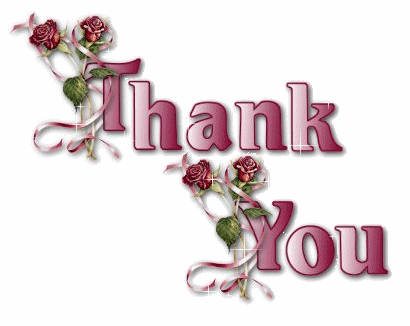 35
LIÊN HỆ

   PHÒNG TIÊU CHUẨN HÓA &TBT 
CHI CỤC TIÊU CHUẨN ĐO LƯỜNG CHẤT LƯỢNG
263 ĐIỆN BIÊN PHỦ, PHƯỜNG 7, QUẬN 3
ĐT: 083. 9 300 972  hoặc 083. 9307 203 (17) 
FAX: 083.9307206
Website: www.chicuctdc.gov.vn
       Email: tbt.skhcn@tphcm.gov.vn
36